«Окна Победы»
Всероссийская акция
Алатырский район
Батыревский район
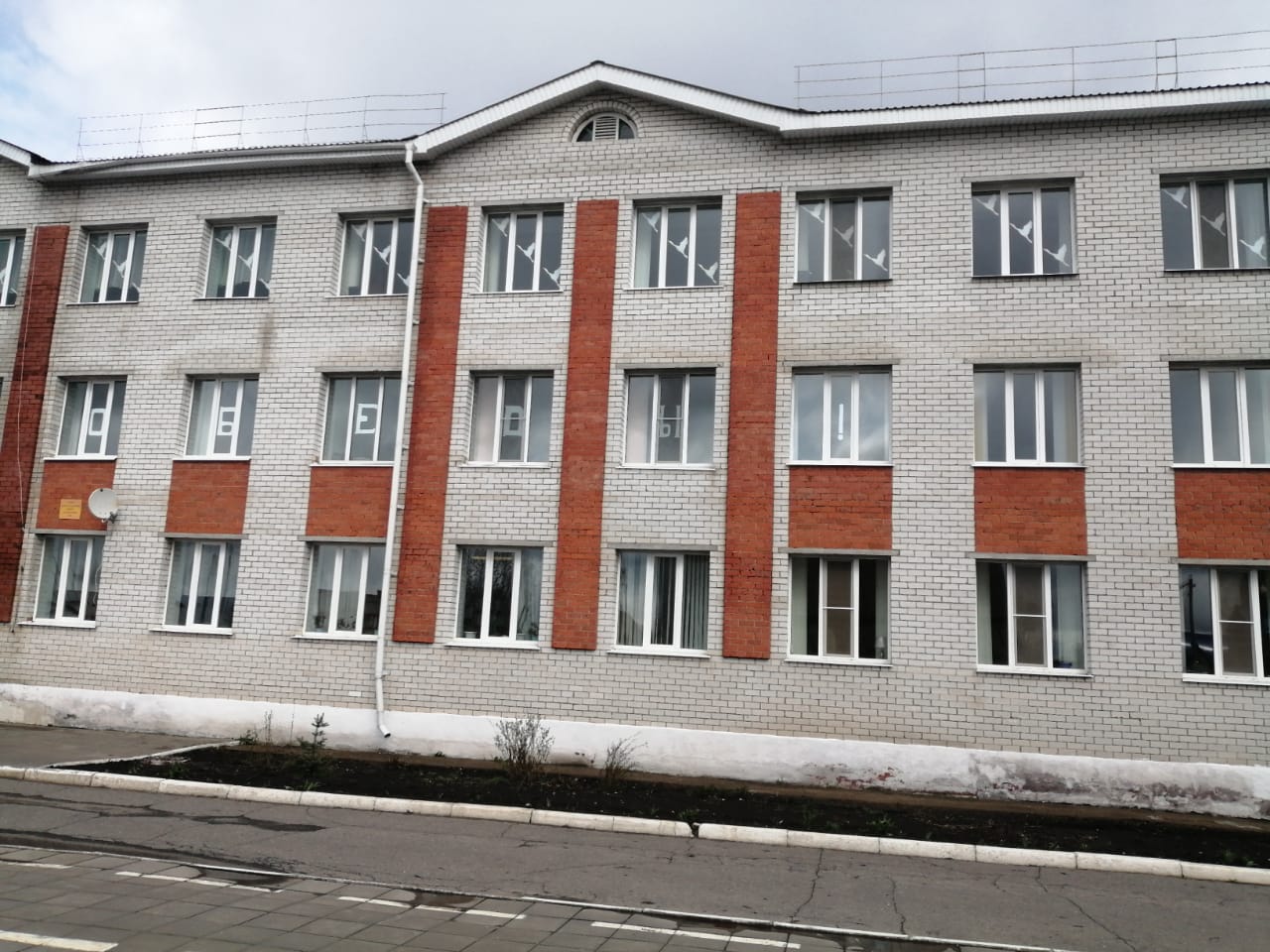 Канашский район
Комсомольский район
Порецкий район
Чебоксарский район
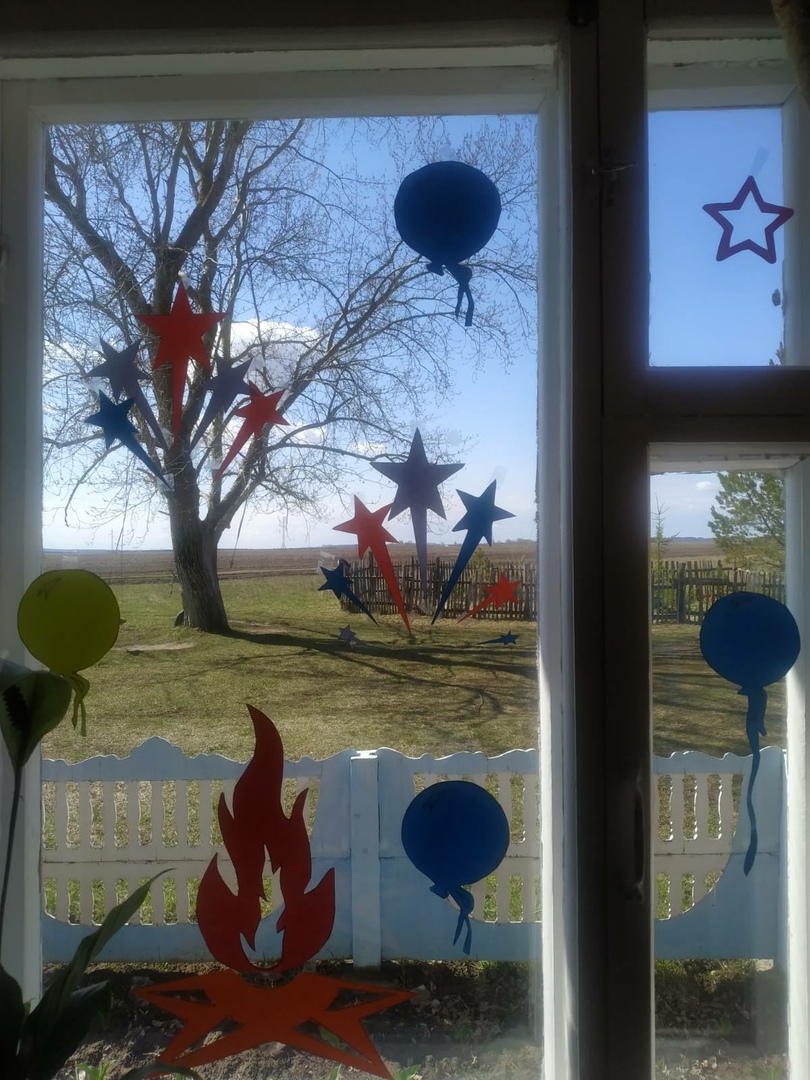 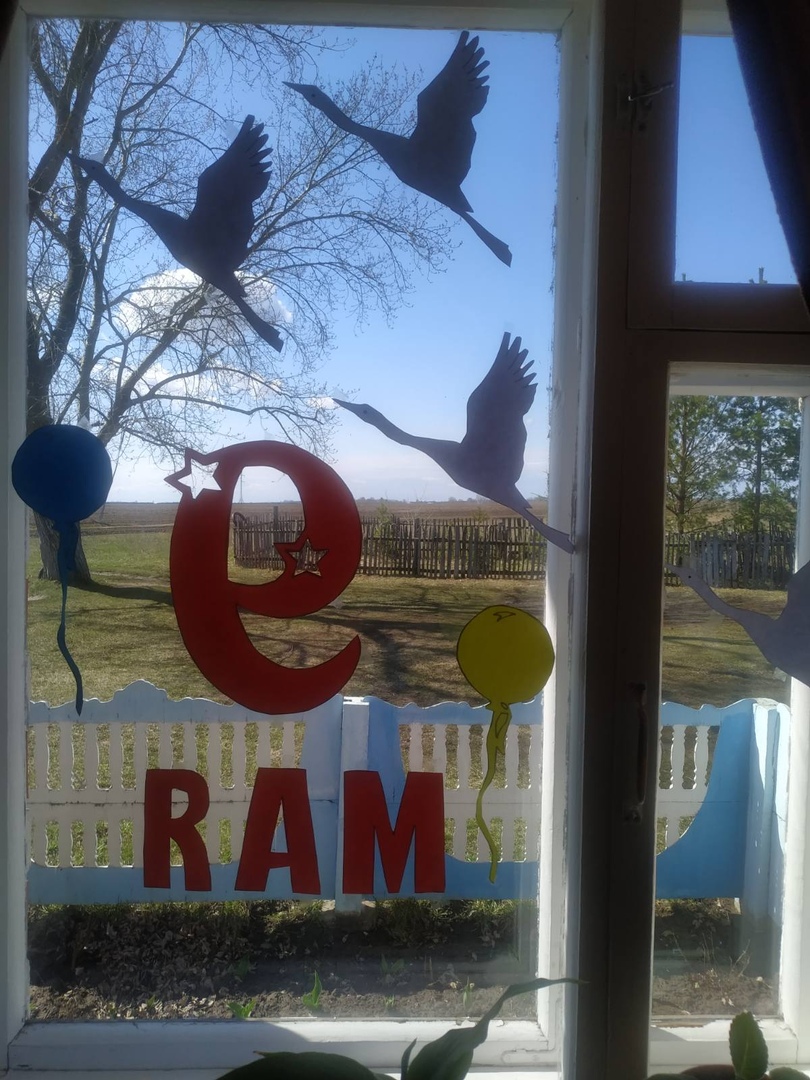 Яльчикский район
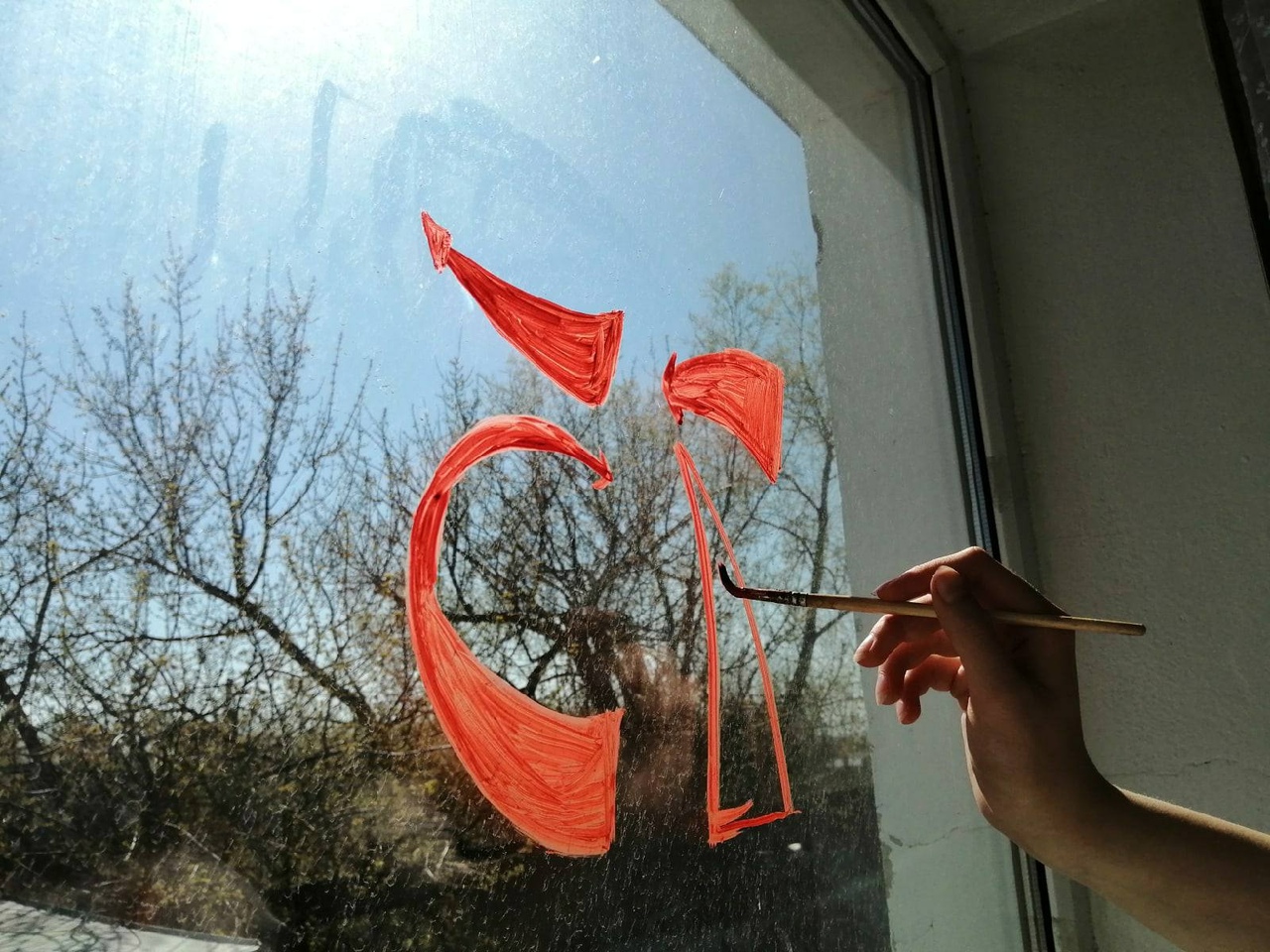 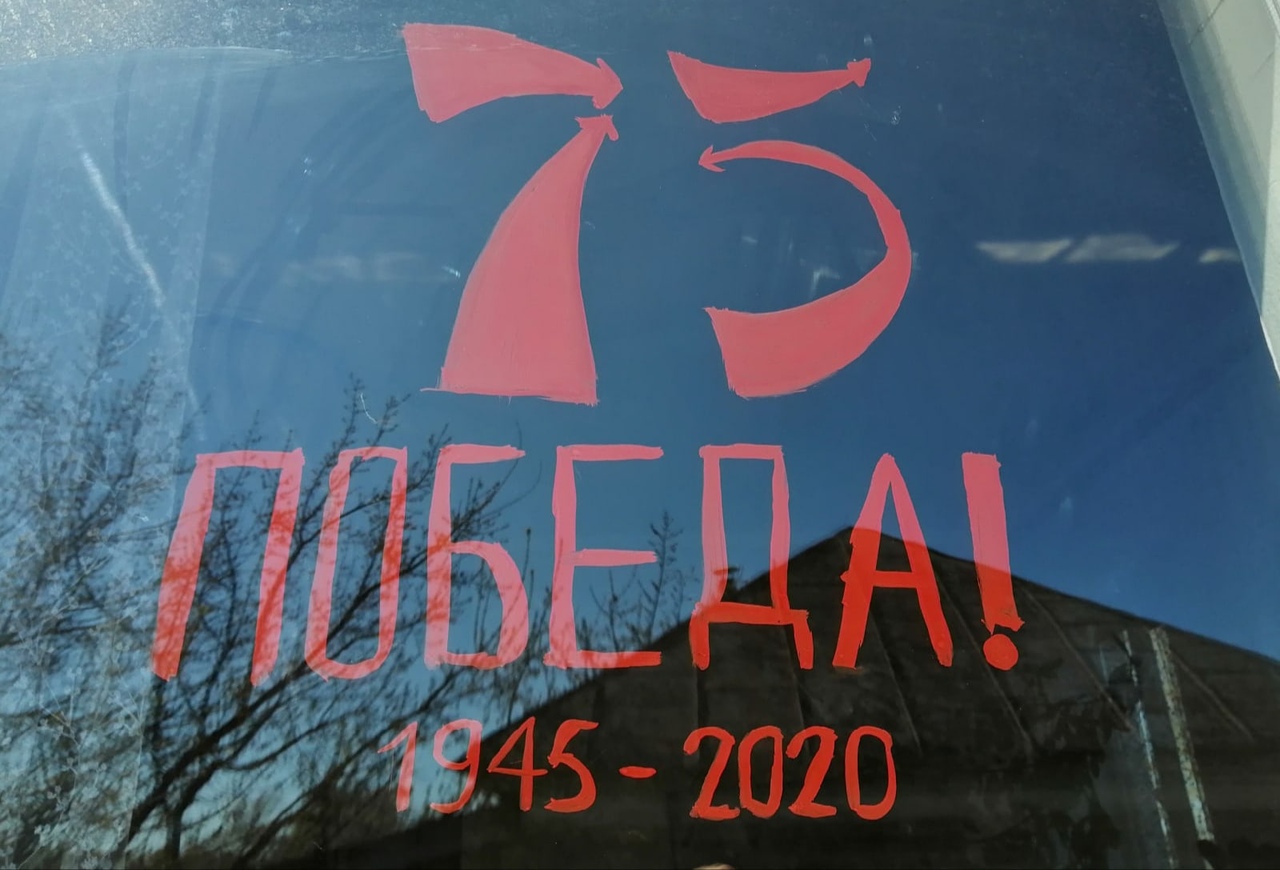 г. Канаш
г. Шумерля
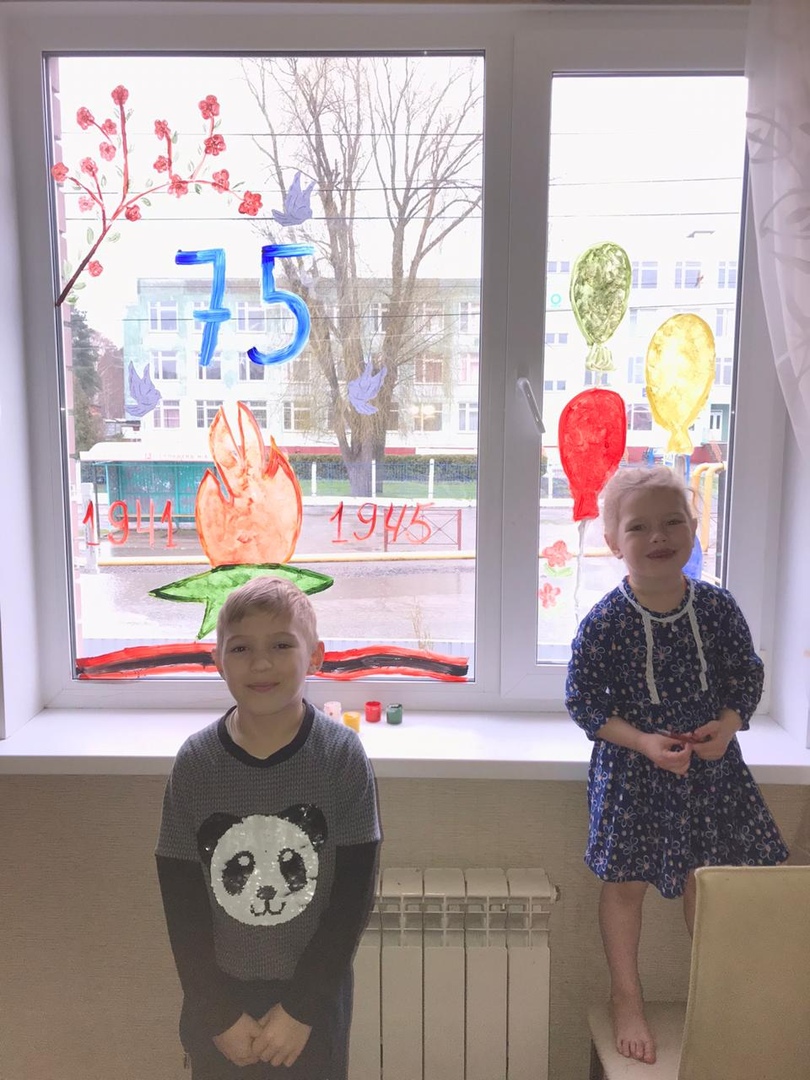 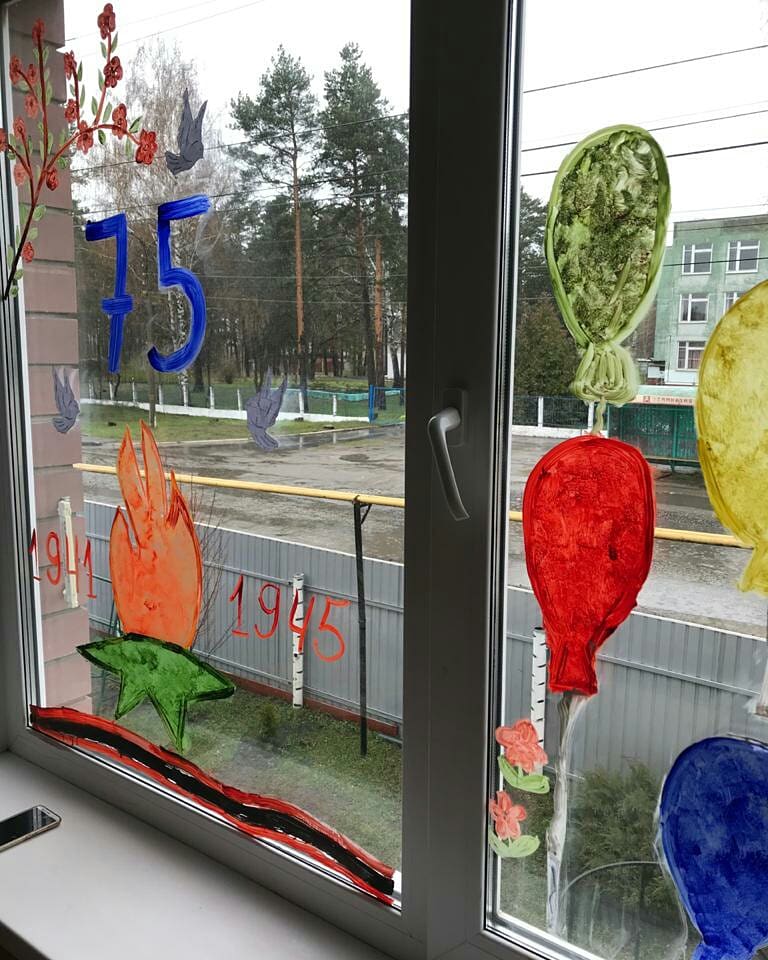 г. Чебоксары
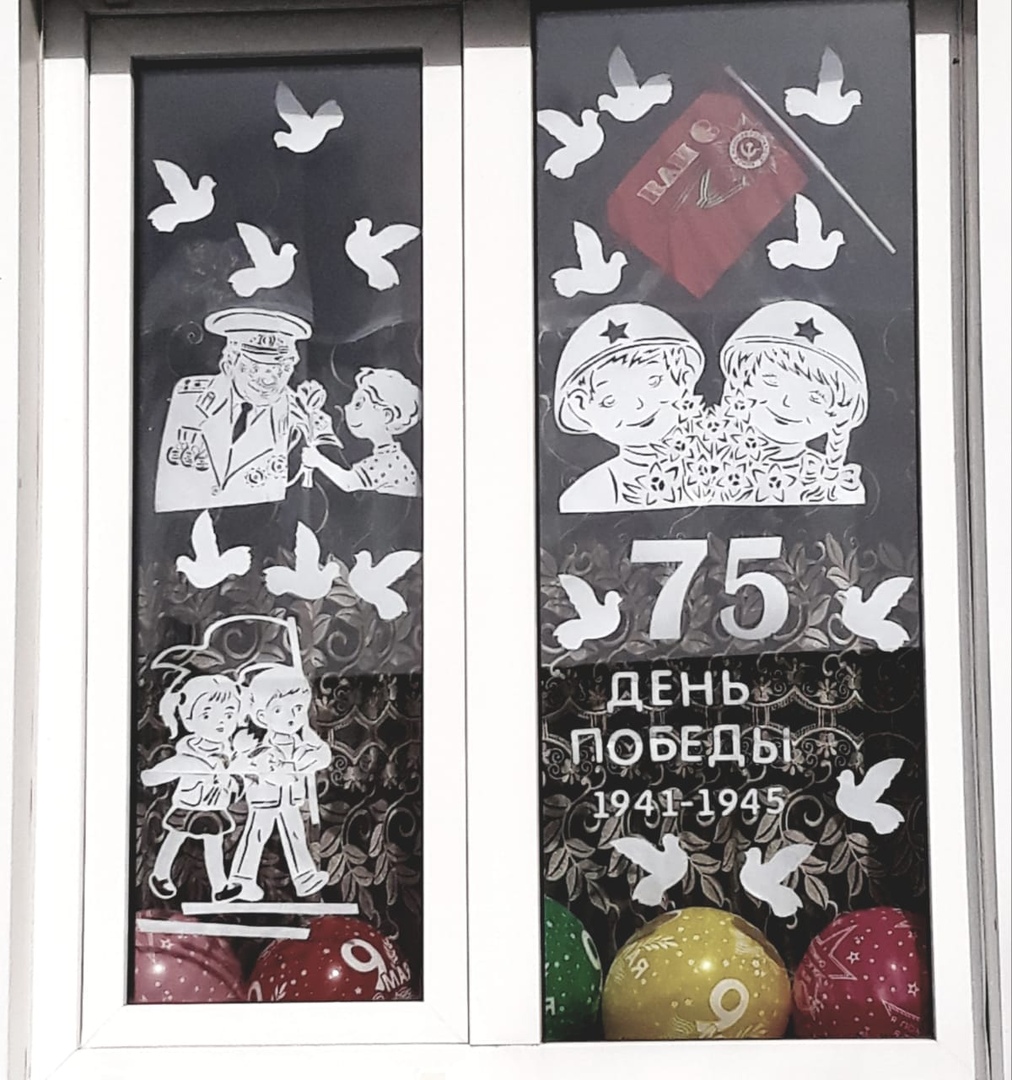